«Формирование основ безопасного поведения на дорогах у детей среднего возраста через создание развивающей предметно-пространственной среды»
Подготовила:
воспитатель Широнина Н.А.
АКТУАЛЬНОСТЬ
Одной из главных задач федерального и регионального проекта «Безопасные и качественные автомобильные дороги» является совершенствование обучения детей основам правил дорожного движения и привитие им навыков безопасного поведения на дороге 
Актуальность и практическая значимость профилактики детского дорожно-транспортного травматизма обусловлена высокими статическими показателями ДТП с участием детей
Воспитание безопасного поведения у детей – одна из важнейших задач дошкольного учреждения
ЦЕЛЬ
Формирование основ безопасного поведения у детей на дорогах и улицах
ЗАДАЧИ
осуществить оценку развивающей предметно-пространственной среды группы по правилам дорожного движения 
совершенствовать РППС группы и использовать для проведения организованной образовательной и совместной деятельности детей и взрослых
способствовать накоплению знаний воспитанников о правилах дорожного движения
ОСНОВНЫЕ НАПРАВЛЕНИЯ ДЕЯТЕЛЬНОСТИ
1. Изучение нормативных документов и методических источников по данной теме  

2. Оценка РППС группы по теме «Правила дорожного движения», её совершенствование; взаимодействие с родителями

3. Использование РППС в организованной образовательной и свободной деятельности детей
НОРМАТИВНЫЕ ДОКУМЕНТЫ
МЕТОДИЧЕСКАЯ ЛИТЕРАТУРА
МЕТОДИЧЕСКАЯ ЛИТЕРАТУРА
КРИТЕРИИ ОЦЕНКИ РППС
Рациональность, доступность, расположения материалов уголка для детей в группе
Современность, актуальность
Соответствие содержания уголка возрастным особенностям детей
Эстетичность в оформлении материалов
Наличие наглядно-методического материала
КРИТЕРИИ ОЦЕНКИ РППС
Наличие наглядно-информационного материала для родителей по ПДД 
Рисунки детей, схемы и алгоритмы, детское творчество
Сценарии развлечений и ООД по ПДД (копилка воспитателя)
Оригинальность, творчество и взаимодействие педагогов с семьей в оформлении материалов уголка по ПДД
УГОЛОК ПДД в СРЕДНЕЙ ГРУППЕ №8 «МОТЫЛЕК»
СОВМЕСТНАЯ ДЕЯТЕЛЬНОСТЬ С РОДИТЕЛЯМИ
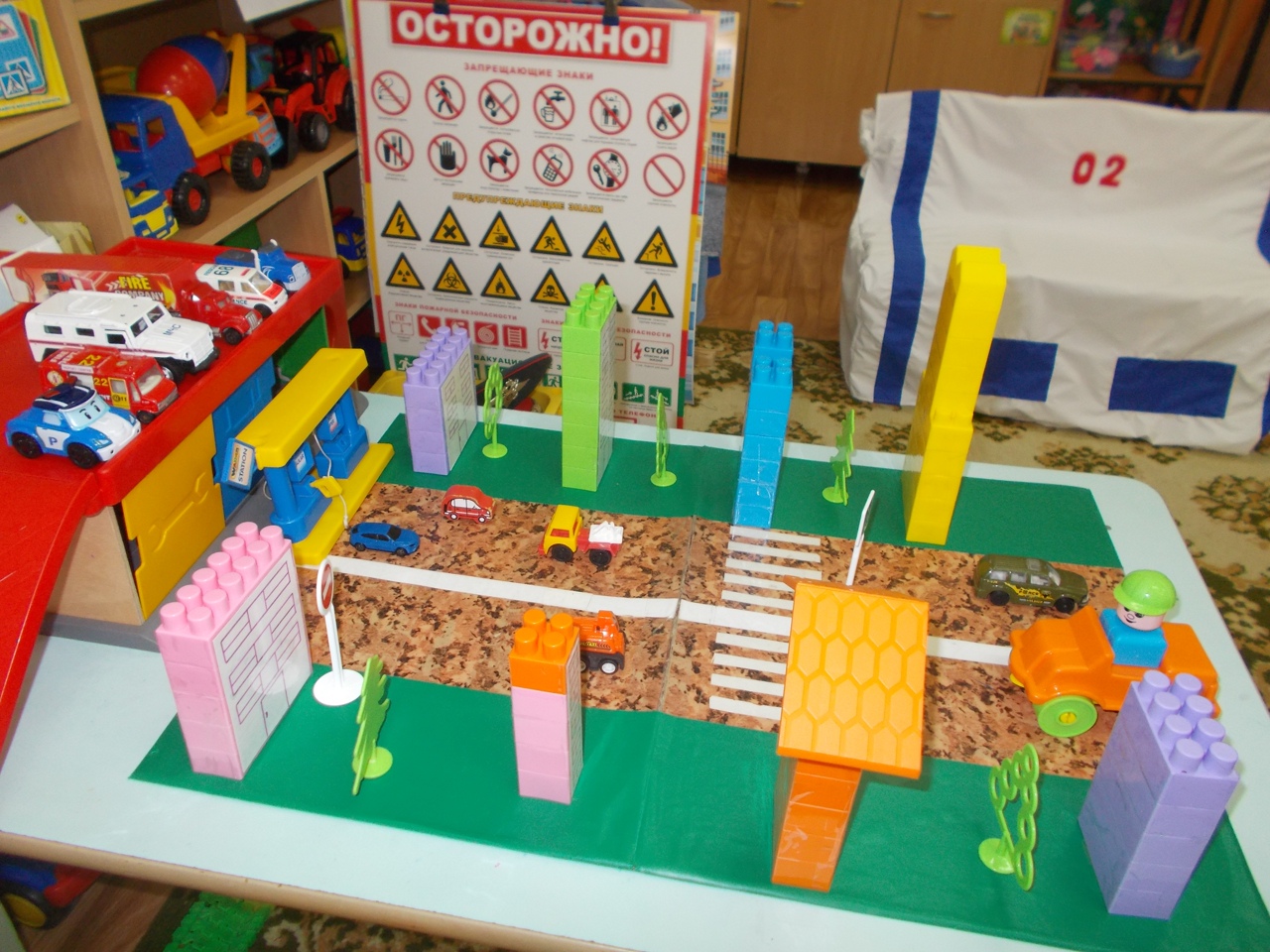 СОВМЕСТНАЯ ДЕЯТЕЛЬНОСТЬ С РОДИТЕЛЯМИ
СОВМЕСТНАЯ ДЕЯТЕЛЬНОСТЬ С РОДИТЕЛЯМИ
ДИДАКТИЧЕСКИЕ ИГРЫ
РАСКРАСКИ И ИЛЛЮСТРАЦИИ
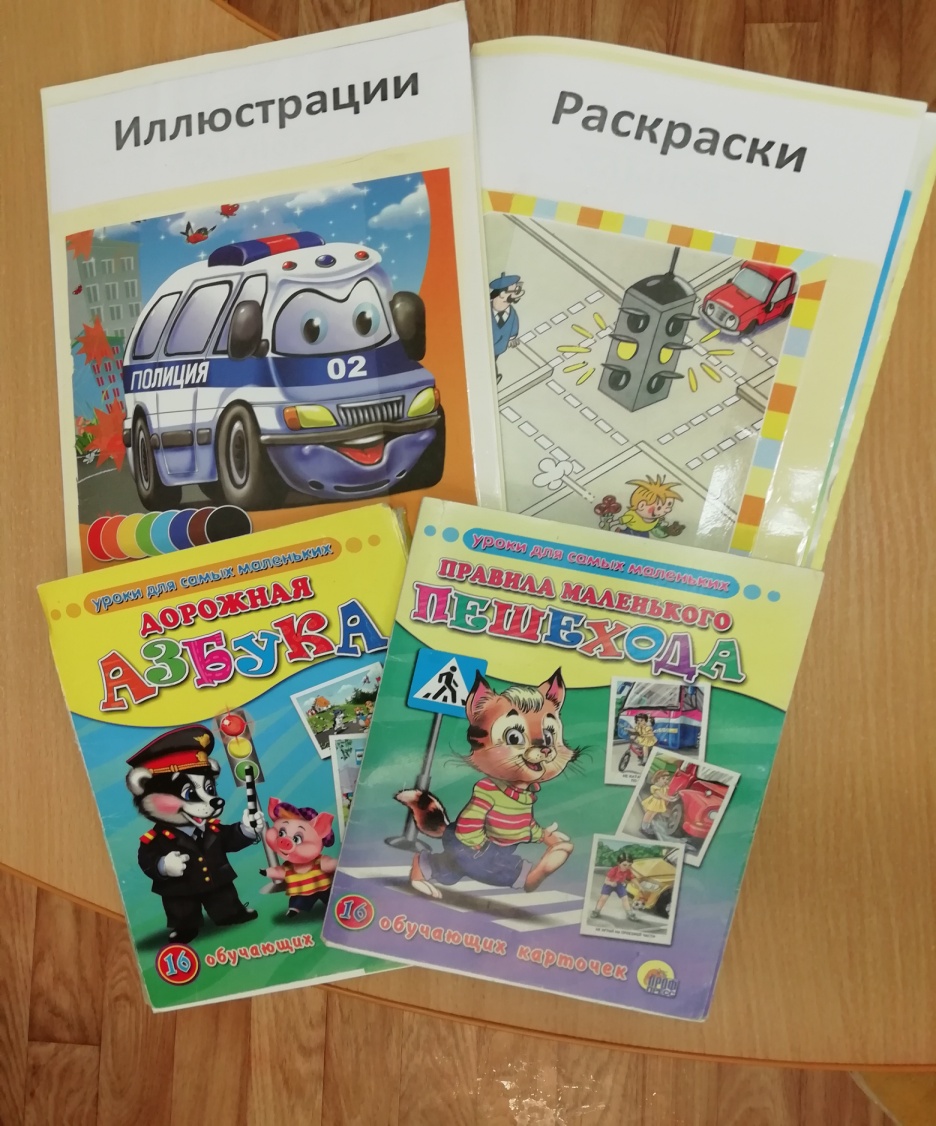 ДОРОЖНЫЕ ЗНАКИ
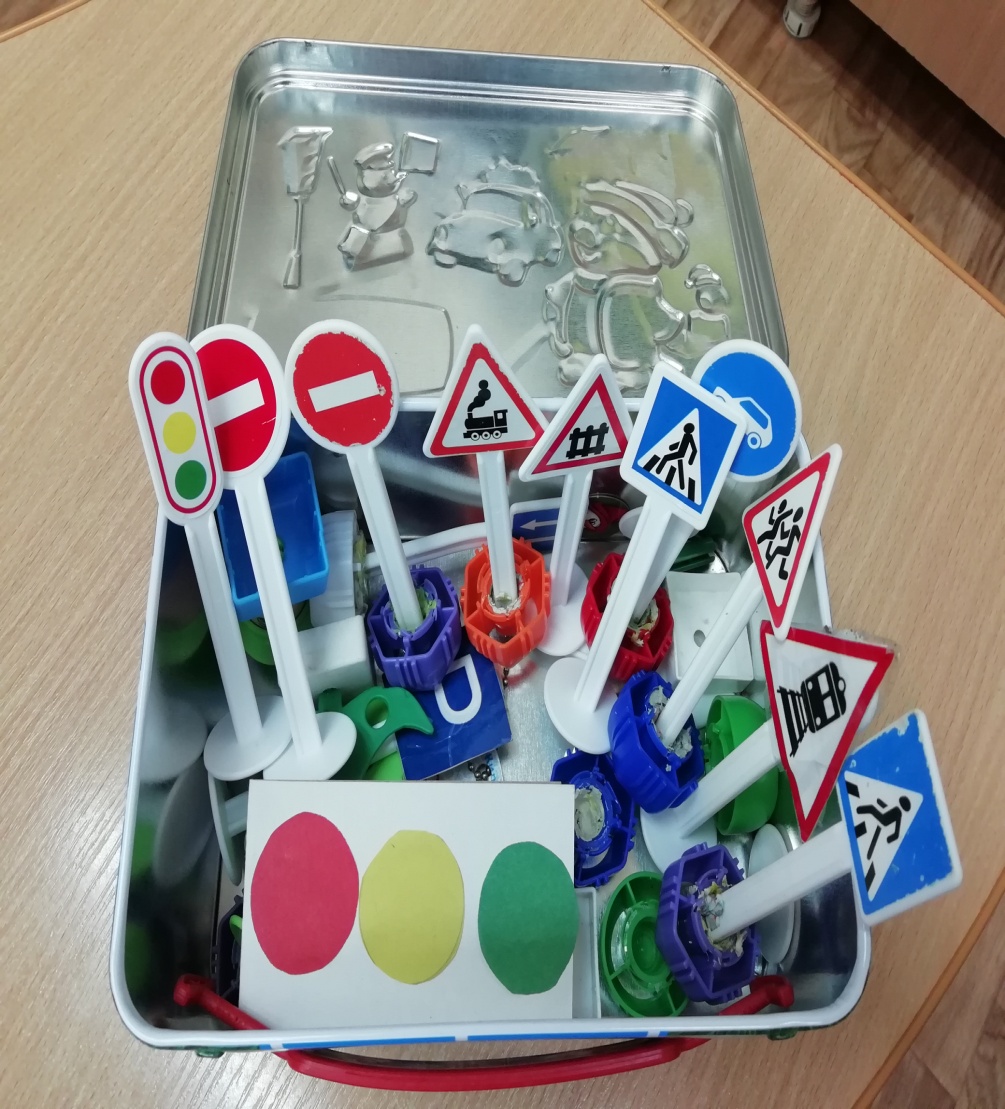 ДОРОЖНЫЕ ЗНАКИ
МОДЕЛИ И МАКЕТЫ
МОДЕЛИ И МАКЕТЫ
ООД « ПУТЕШЕСТВИЕ НА АВТОБУСЕ»
ООД «ПУТЕШЕСТВИЕ НА АВТОБУСЕ»
АППЛИКАЦИЯ «СВЕТОФОР»
САМОСТОЯТЕЛЬНАЯ ИГРОВАЯ ДЕЯТЕЛЬНОСТЬ ДЕТЕЙ
САМОСТОЯТЕЛЬНАЯ ИГРОВАЯ ДЕЯТЕЛЬНОСТЬ ДЕТЕЙ
САМОСТОЯТЕЛЬНАЯ ИГРОВАЯ ДЕЯТЕЛЬНОСТЬ ДЕТЕЙ
САМОСТОЯТЕЛЬНАЯ ИГРОВАЯ ДЕЯТЕЛЬНОСТЬ ДЕТЕЙ
РЕЗУЛЬТАТ ДЕЯТЕЛЬНОСТИ
благодаря созданной РППС в группе, мне удается наиболее эффективно формировать у детей основы безопасного поведения на дорогах и улицах как в организованной образовательной, так и свободной игровой деятельности

 мои воспитанники знакомы с такими понятиями как «улица», «дорога», «перекресток», сигналами светофора; с различными видами транспорта, правилами безопасного поведения пешеходов; начали ориентироваться в дорожных знаках

дети используют имеющиеся атрибуты и материалы для сюжетно-ролевых и дидактических игр
ПЕРСПЕКТИВЫ
продолжить знакомство детей с культурой поведения в общественном транспорте и дорогах города

продолжить пополнение РППС в соответствии с потребностями воспитанников и ФГОС ДО

продолжить работу с родителями (законными представителями) по формированию основ безопасного поведения на дорогах и улицах